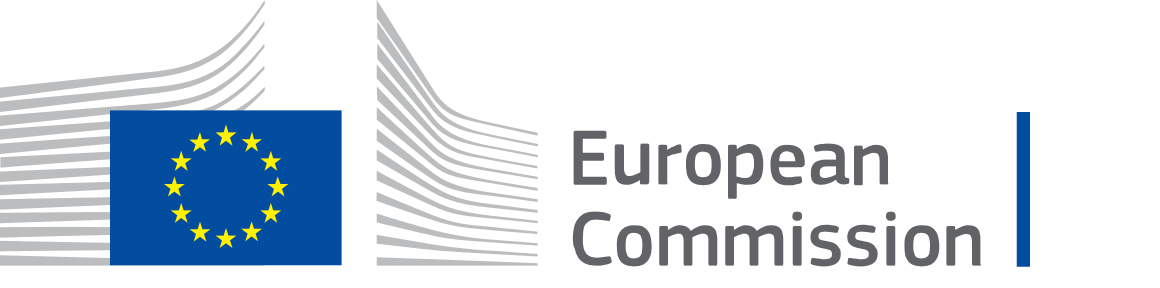 Партньорства за когнитивна достъпност
Среща за работа в мрежа, 14 ноември 2024 г.
Стели Петева – Фондация „Институт за социални услуги в общността“
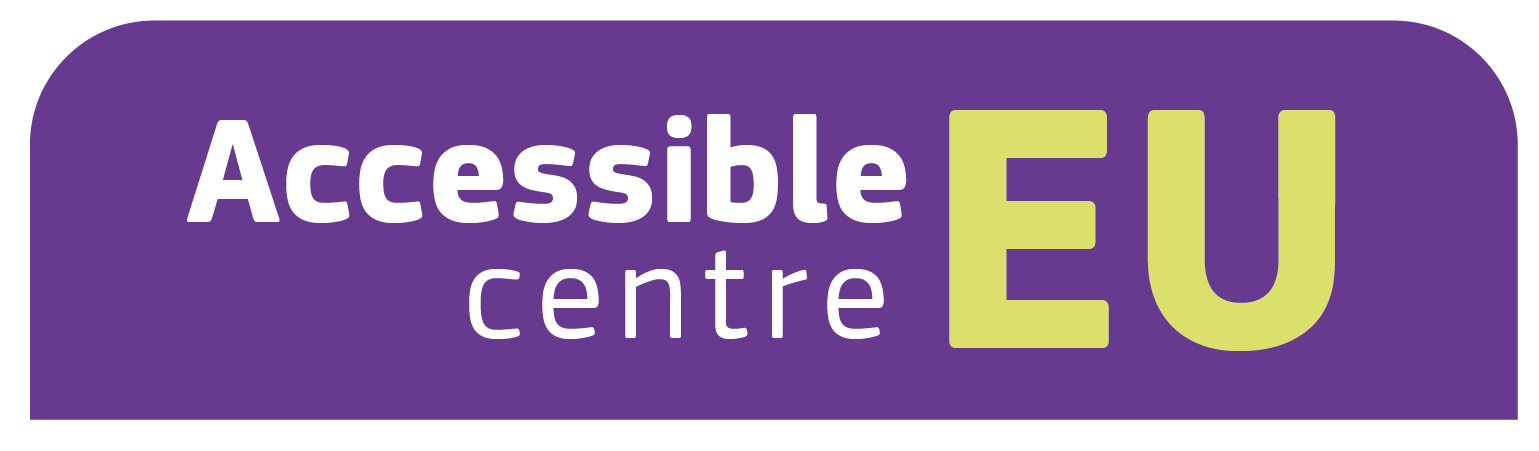 Защо когнитивна достъпност?
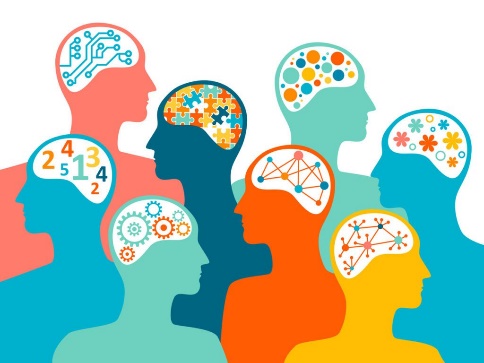 Когнитивната достъпност повлиява справянето на всеки човек 
- 1-3% от хората имат интелектуални затруднения
- 30% от хората имат обучителни затруднения и специфики в паметта, мисленето, езика
- 100% от хората имат когнитивни промени в хода на живот, годината, месеца и деня

Когнитивната достъпност изисква експерти в различни сектори да работят с помагащи специалисти, застъпници и експерти от опит, за да:
опознават и интегрират нуждите на хора с различни когнитивни възможности
подобряват достъпа до наличната информация, услугите и средата 

Когнитивната достъпност изисква общо знание, време, комуникация и издръжливост – партньорства!
Как се проявява когнитивната достъпност и бариерите пред нея?
Когнитивната достъпност е съвкупността от изисквания към процеса на комуникация, така че да предоставя достъпна информация във физическата среда, транспорта, виртуалната среда и писмените текстове. 

Когнитивната достъпност повлиява способността да се разбират ситуации и факти, чрез ползването на ясен език, позната лексика, различни средства за информация (визуални, аудио, мултиграфични), без нужда от запаметяване.
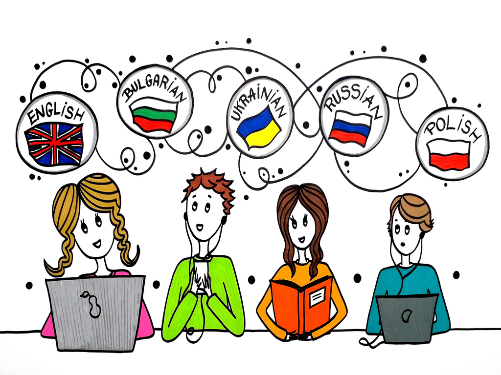 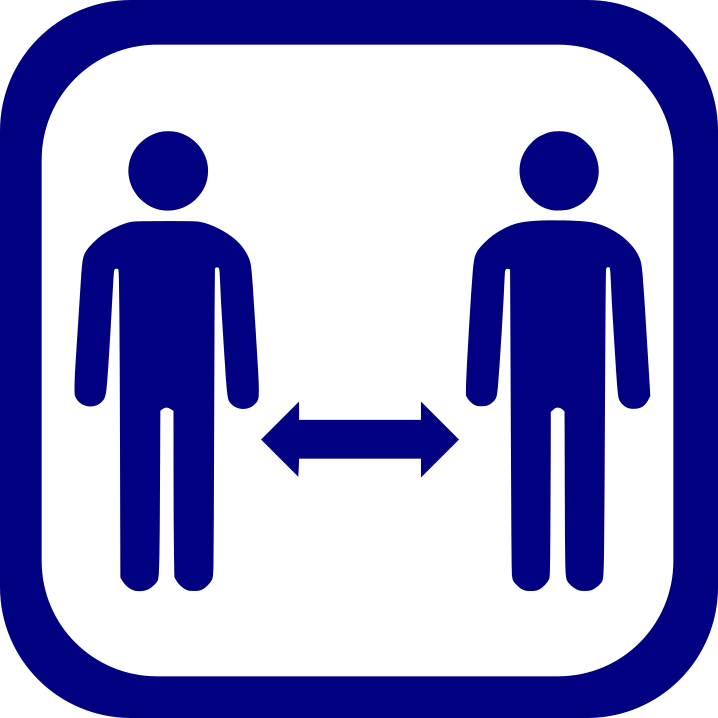 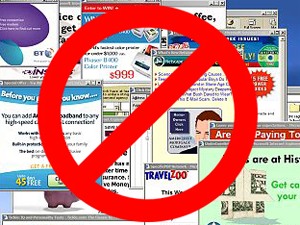 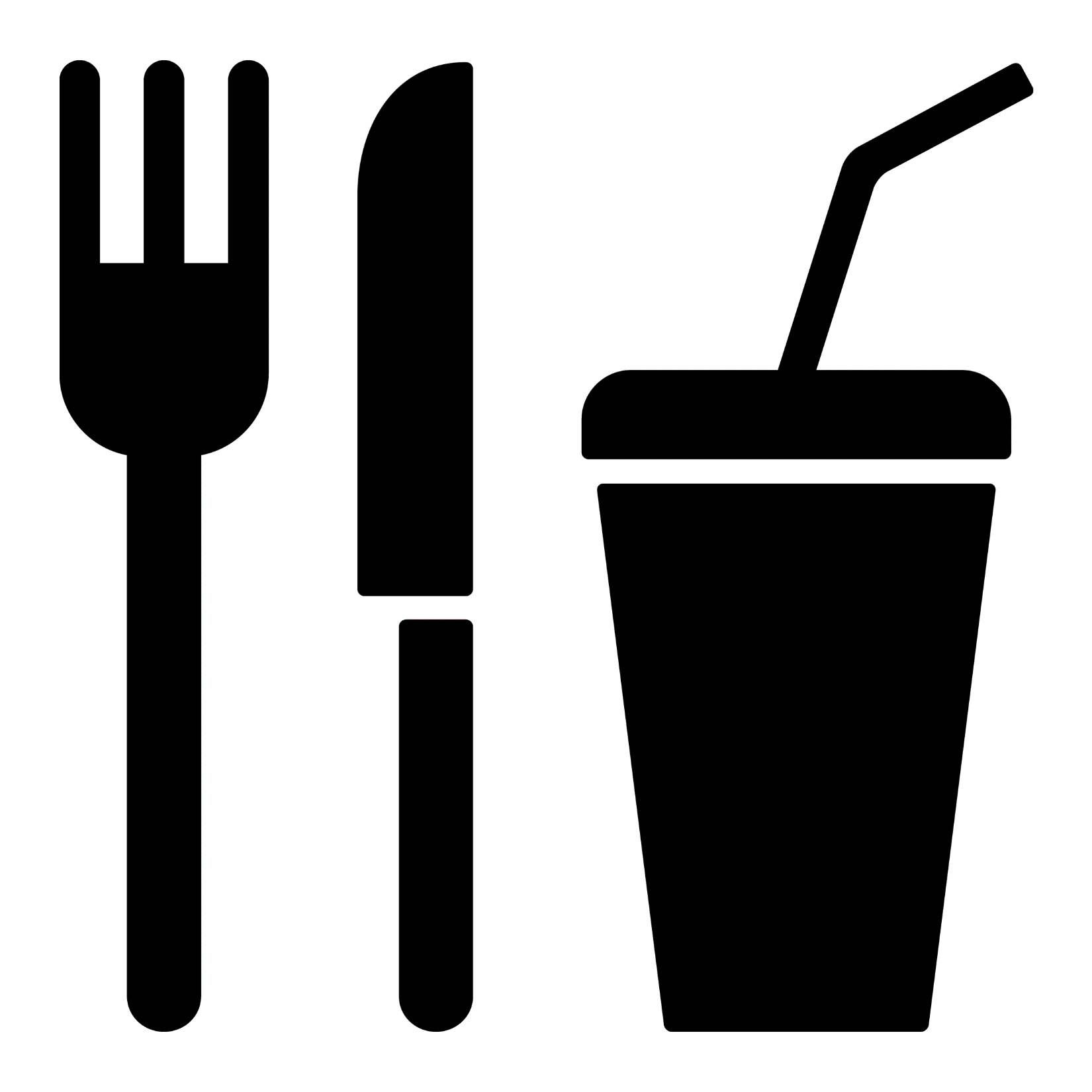 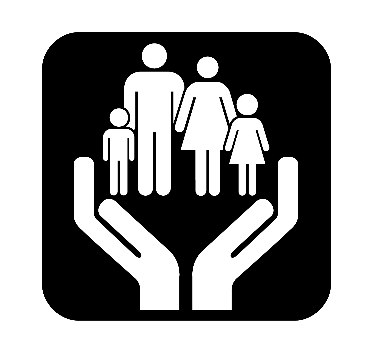 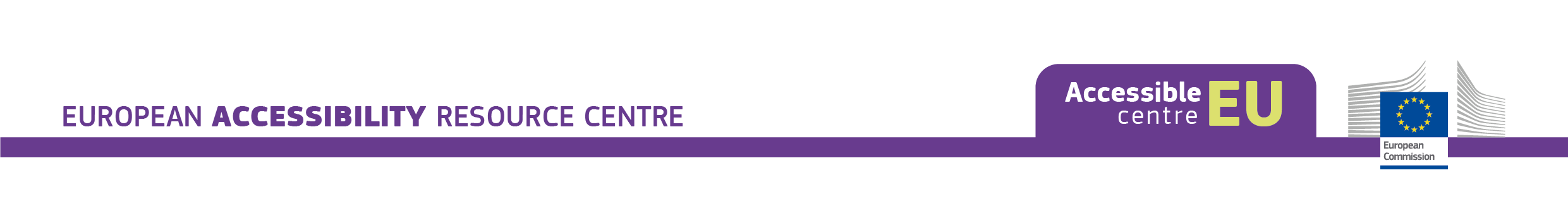 Как работим за когнитивна достъпност?
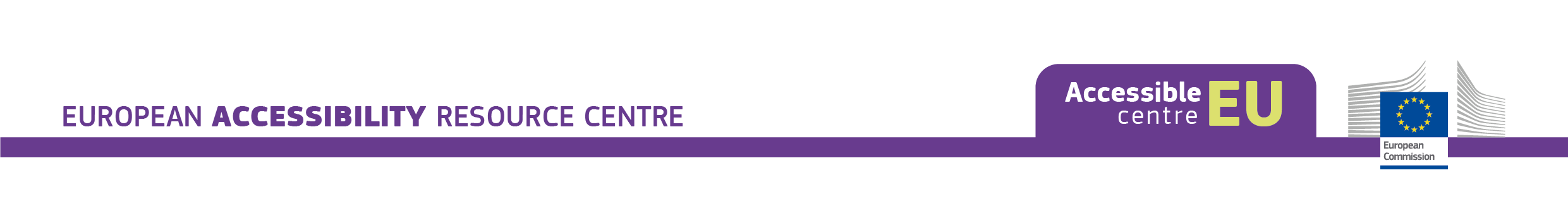 PROJECT
 BOARD
Потребности, добри практики и партньорства
EXAMPLES
 BOARD
Когнитивна достъпност в средата
Когнитивна достъпност в информацията, обучението и развитието на умения
Когнитивна достъпност на асистивните продукти и в  услугите
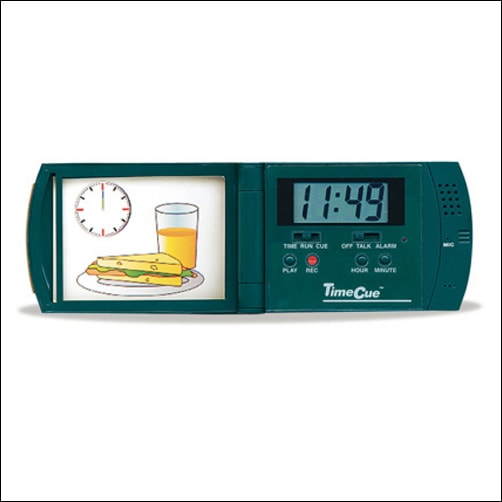 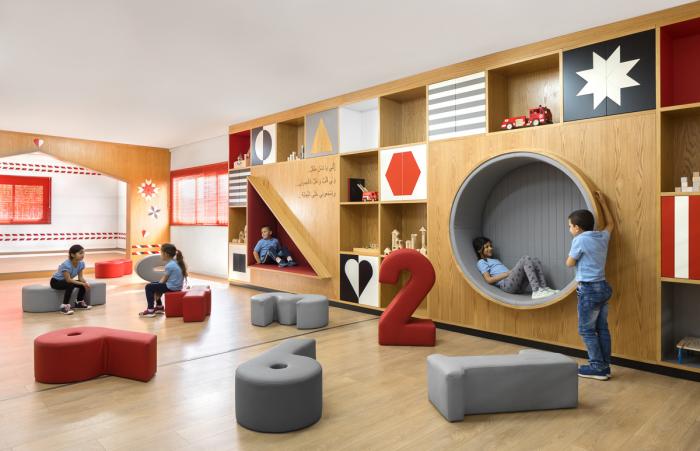 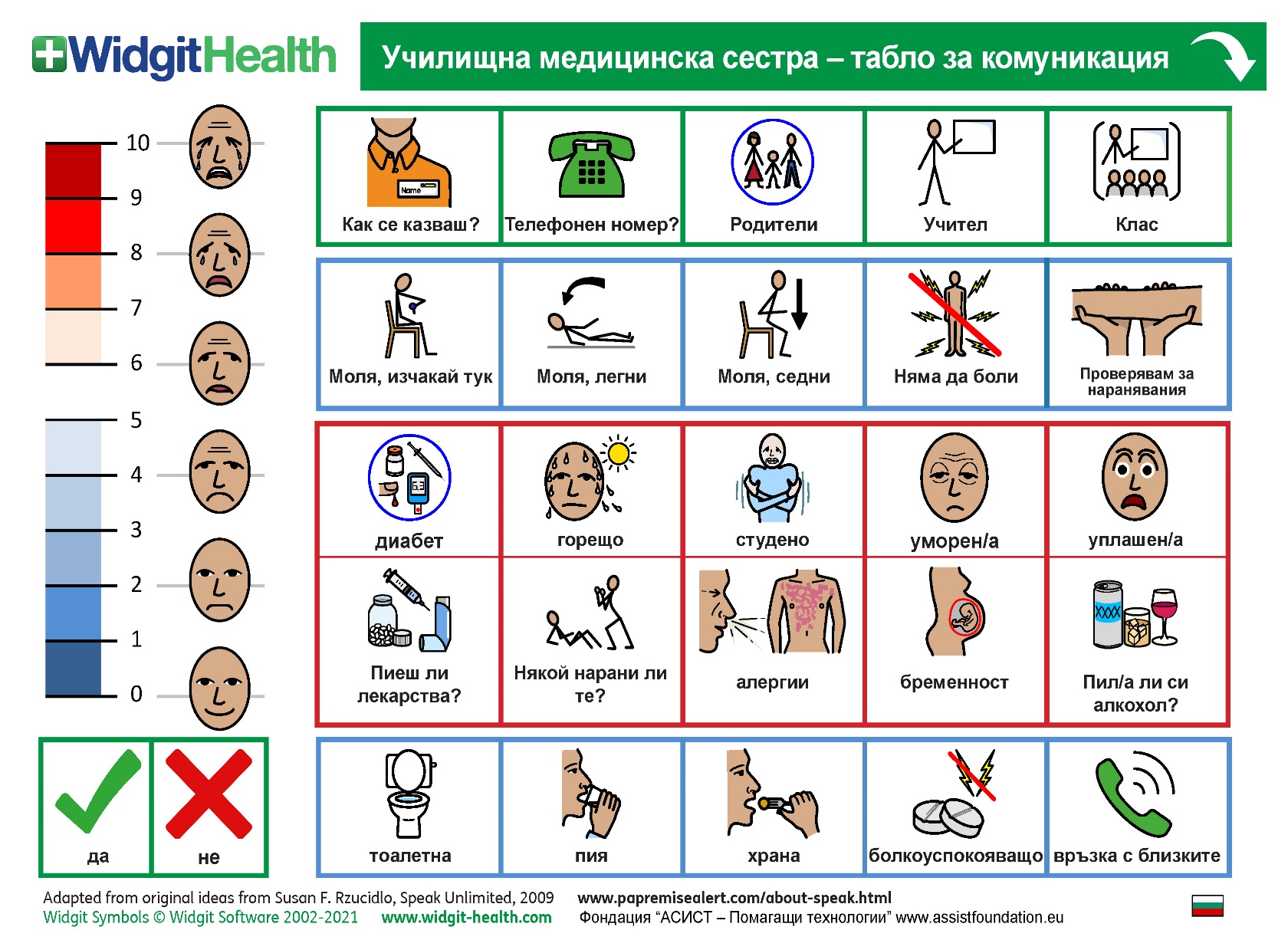 ?
[Speaker Notes: Further guidance for this activity is available at:
https://www.inclusivedesigntoolkit.com/transport_manage/#proposition
WINDOWS users can hold down CTRL and click on the help icon in the bottom left-hand corner of the slide.]